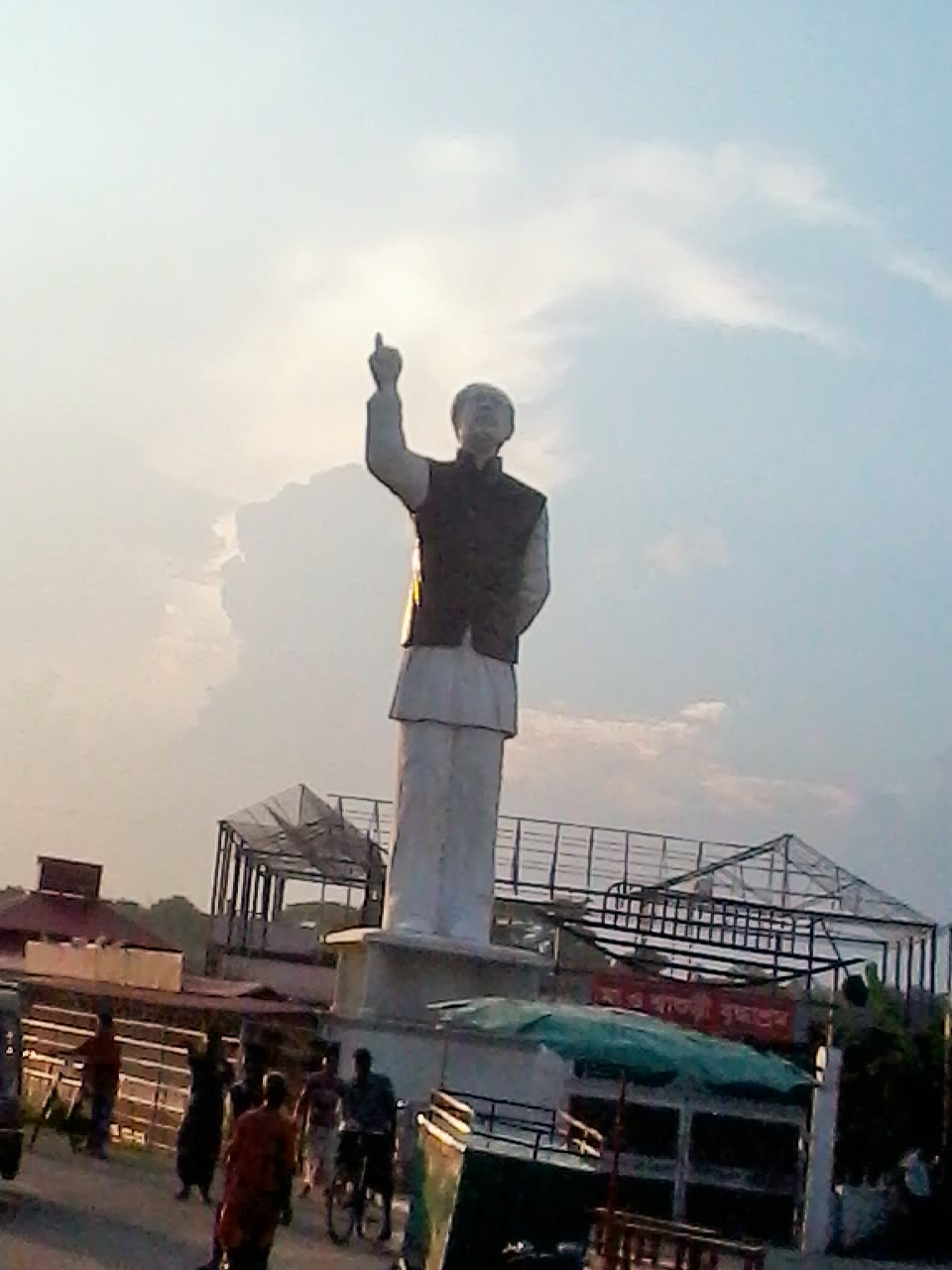 স্বা  
গ 
ত 
ম
আমি কিংবদন্তির কথা বলছি
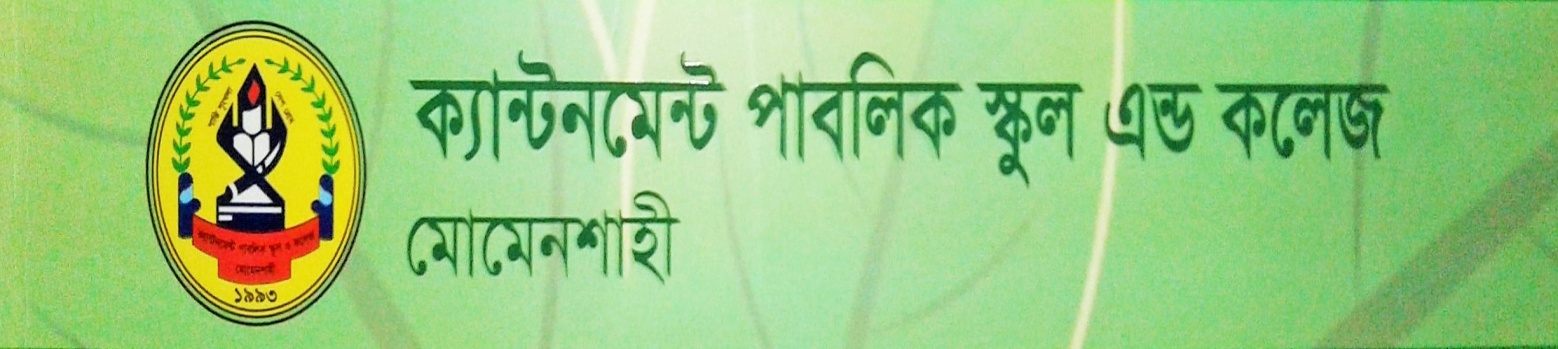 Avwg wKse`wšÍi K_v ejwQ ।।পাঠ২/২
আবু জাফর ওবায়দুল্লাহ
wkLbdj
GB cvV †k‡l wkÿv_©xiv...
AšÍwb©wnZ Zvrch©c~Y© kã  ev‡K¨ cÖ‡qvM Ki‡Z cvi‡e|
KweZvi mij I fvev_© ej‡Z cvi‡e|
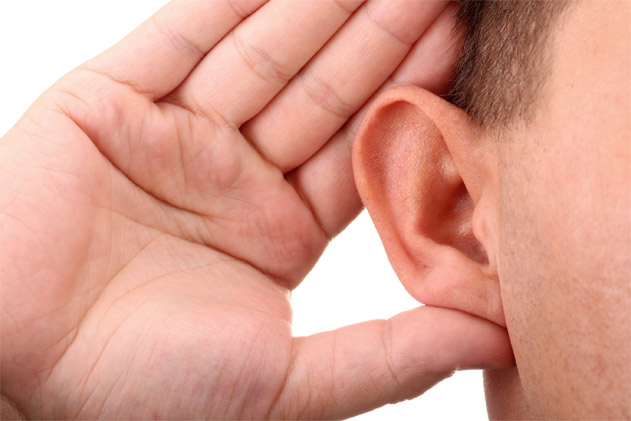 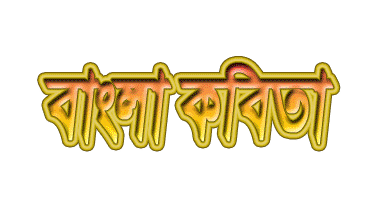 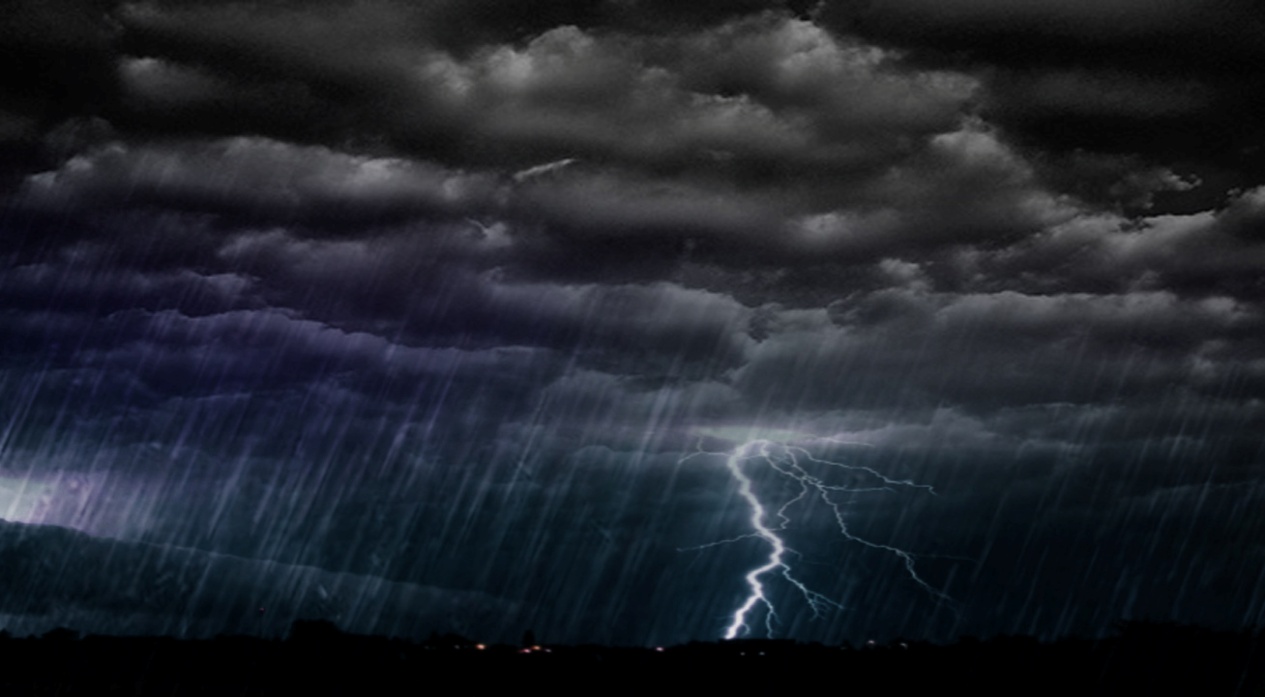 †h KweZv ïb‡Z Rv‡b bv
†m S‡oi AvZ©bv` ïb‡e|
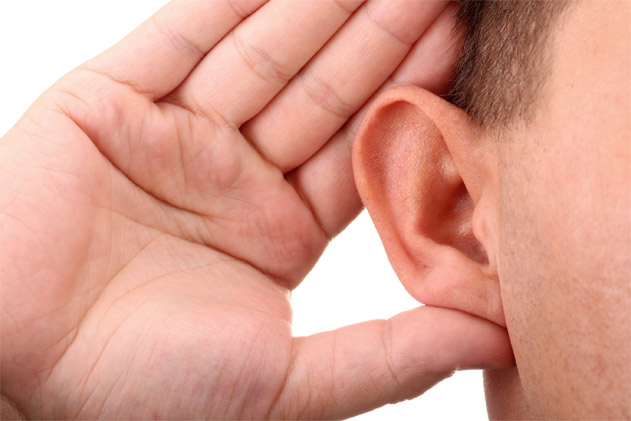 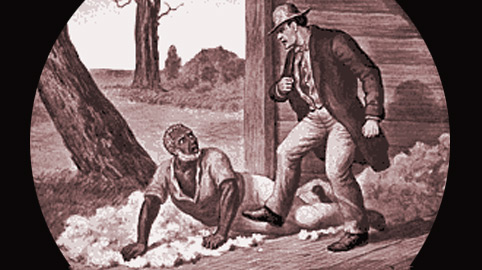 †h KweZv ïb‡Z Rv‡b bv
†m AvRb¥ µxZ`vm †_‡K hv‡e|
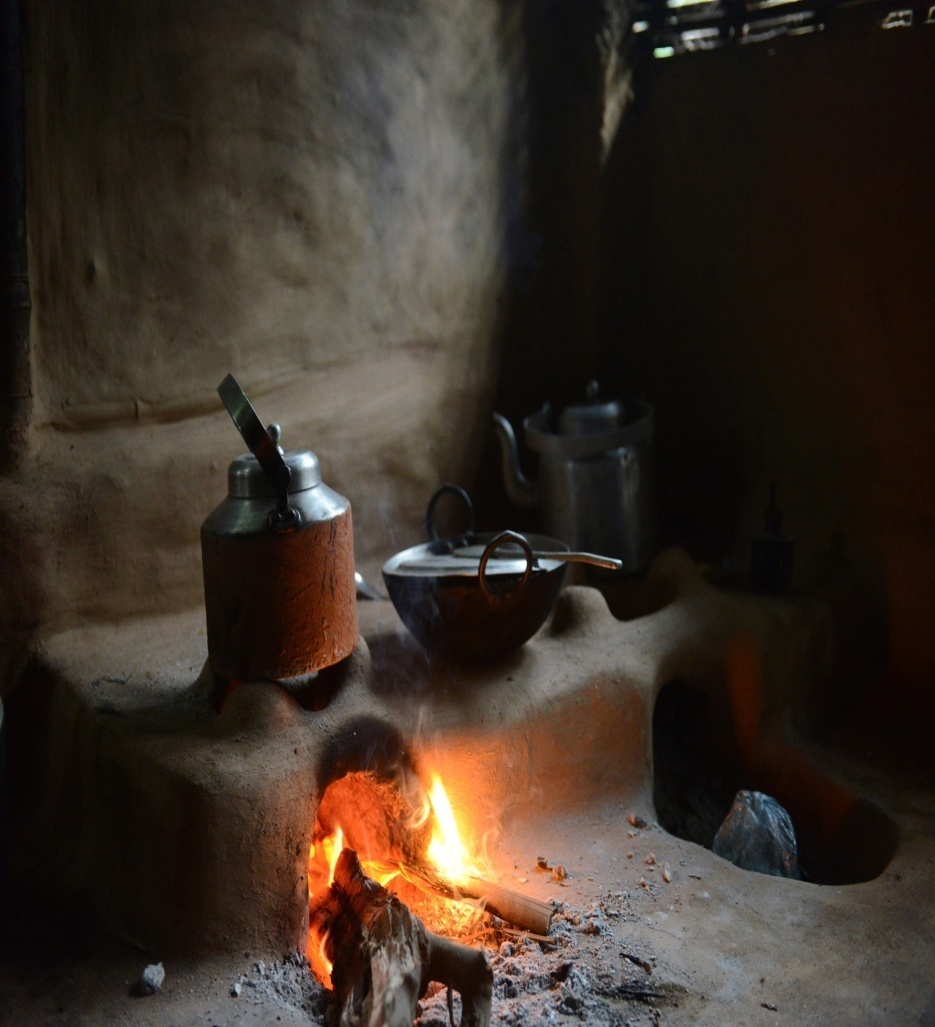 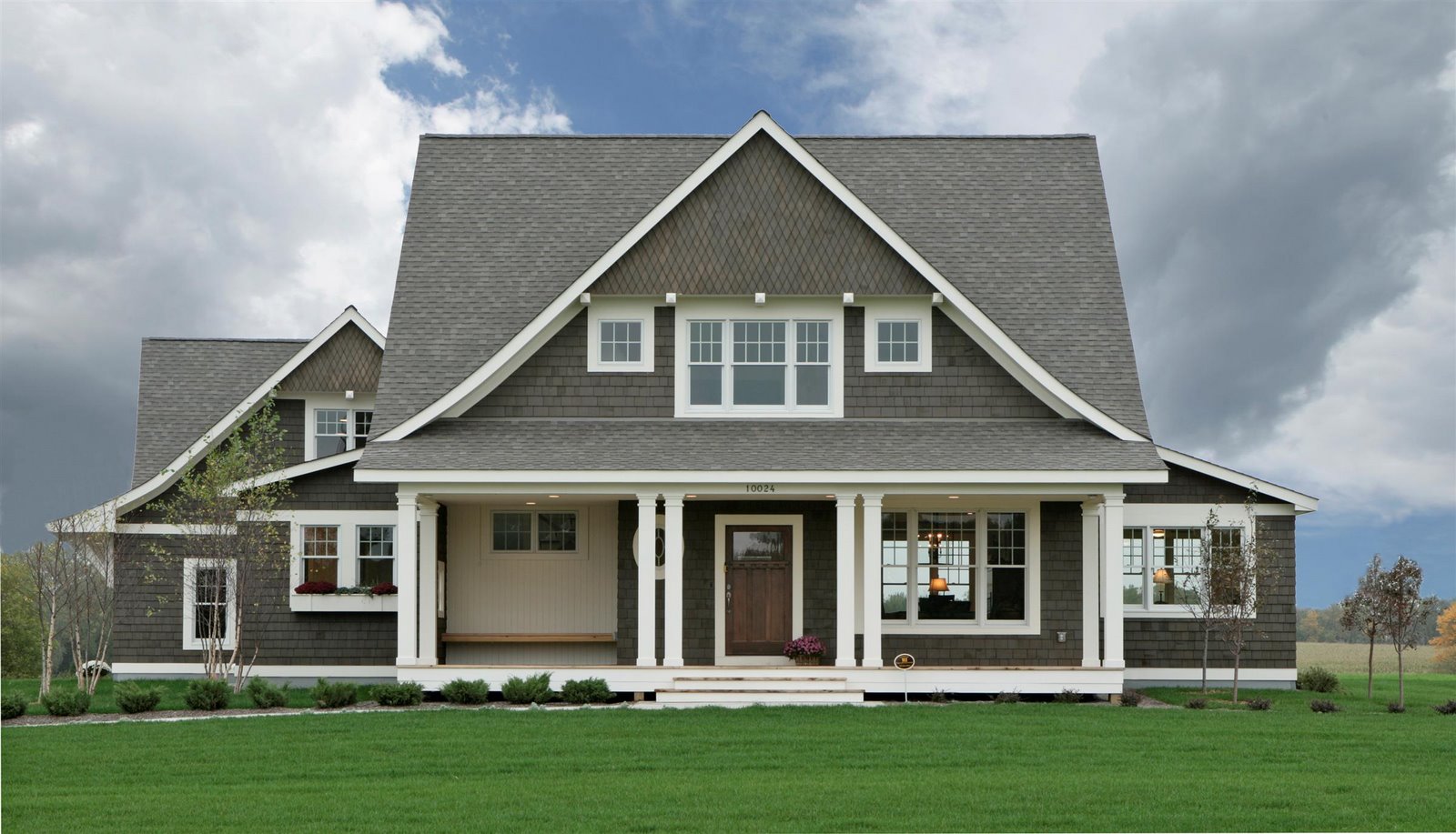 D‡bv‡bi Av¸‡b Av‡jvwKZ
GKwU D¾¡j Rvbvjvi K_v ejwQ|
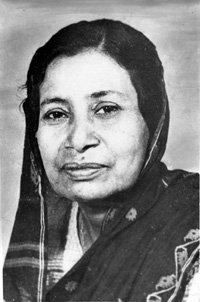 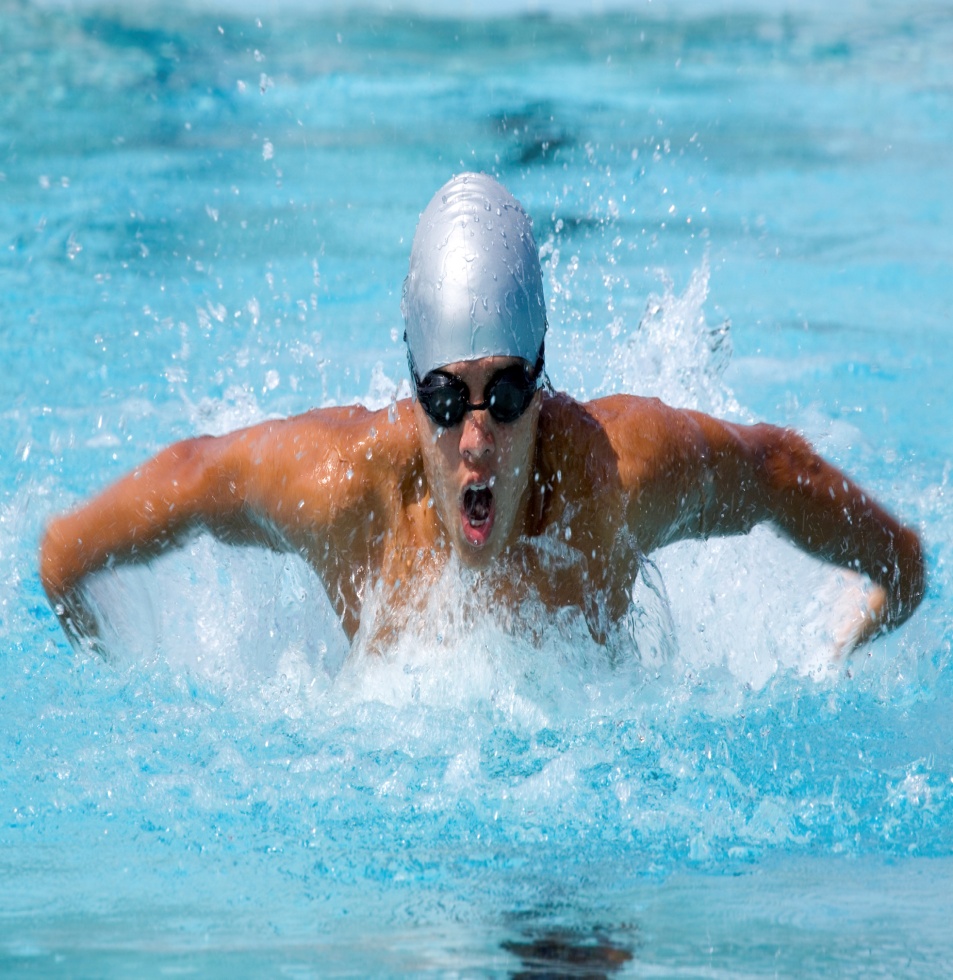 Avwg Avgvi gv‡qi K_v ejwQ,
wZwb ej‡Zb cÖengvb b`x
†h muvZvi Rv‡b bv Zv‡KI fvwm‡q iv‡L|
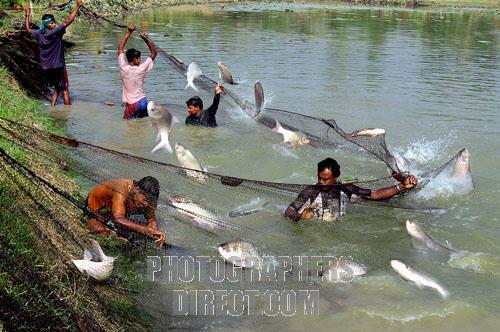 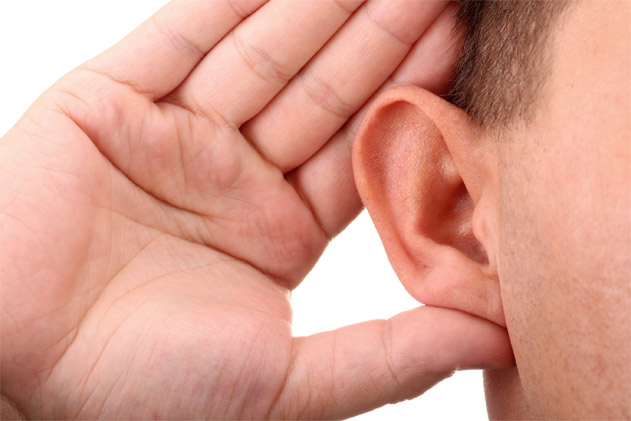 †h KweZv ïb‡Z Rv‡b bv
†m gv‡Qi m‡½ †Ljv Ki‡Z cv‡i bv|
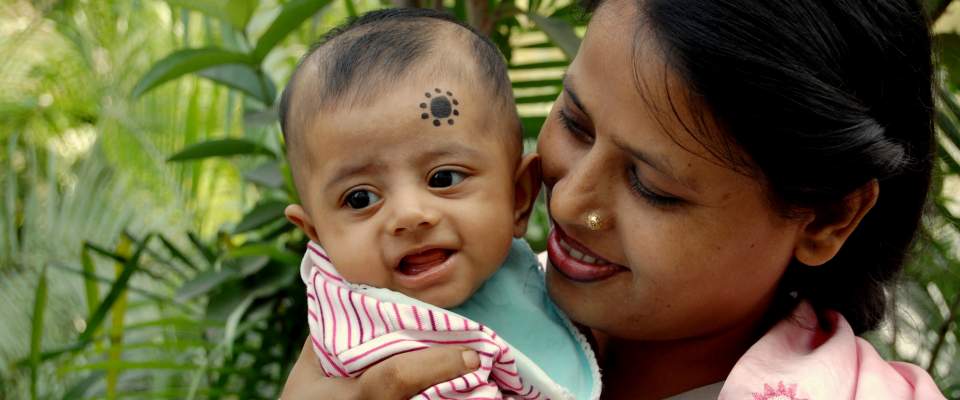 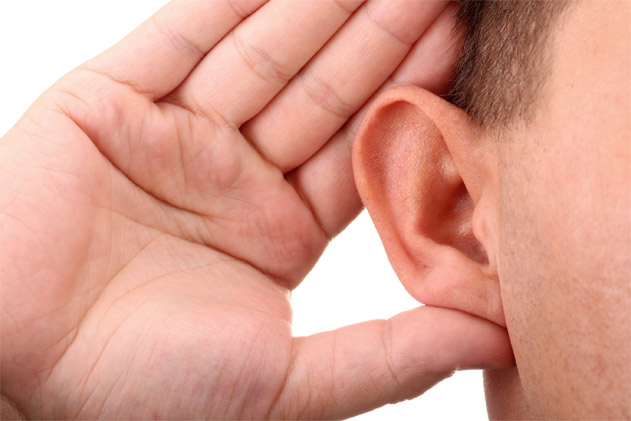 †h KweZv ïb‡Z Rv‡b bv
†m gv‡qi †Kv‡j ï‡q Mí ïb‡Z cv‡i bv|
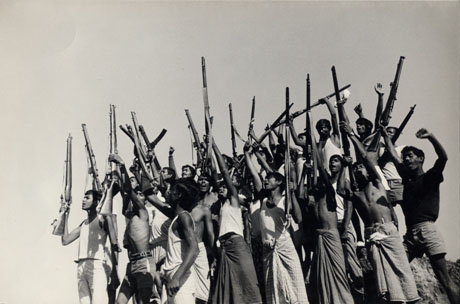 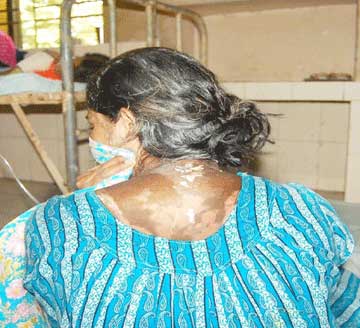 fv‡jvevmv w`‡j gv g‡i hvq
hyদ্ধ Av‡m fv‡jv‡e‡m
gv‡qi †Q‡jiv P‡j hvq,
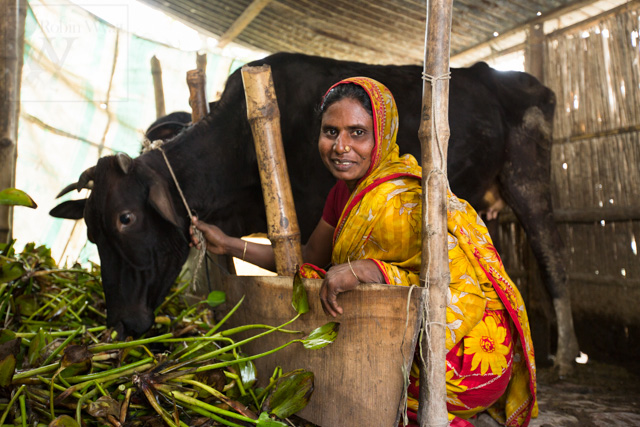 †h Mvfxi cwiPh©v K‡i
Rbbxi Avkxe©v` Zv‡K `xN©vqy Ki‡e|
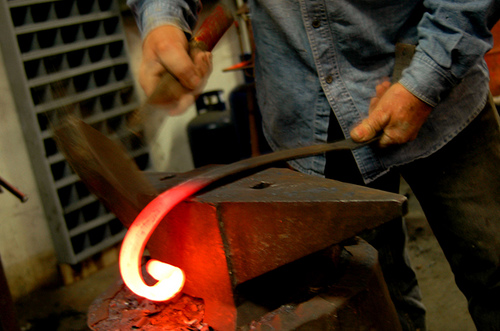 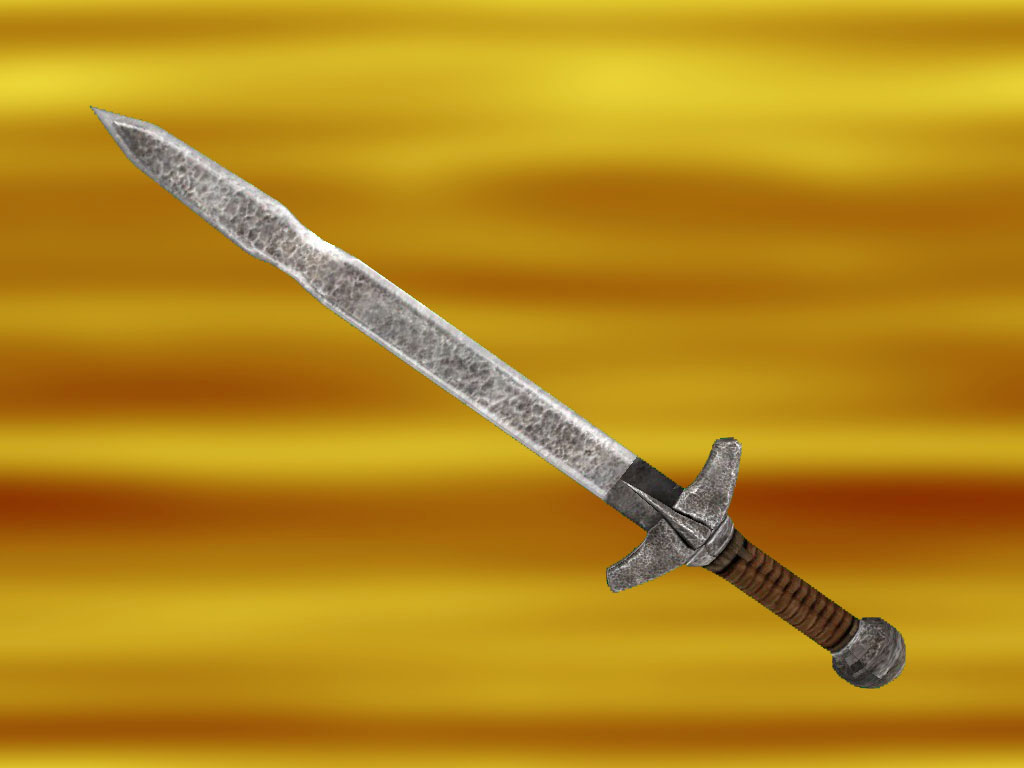 †h †jŠnLণ্ড‡K cÖR¡wjZ K‡i
B¯úv‡Zi Zievwi Zv‡K mk¯¿ Ki‡e|
g~j¨vqb:
শব্দার্থ  বলÑ
  কিংe`wšÍ	 ,   k¦vc` .   wePwjZ †¯œn ,
পিঠে রক্তজবার মতো ক্ষত	 বলতে কী বোঝানো হয়েছে ?
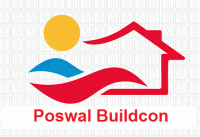 বাড়ির কাজ
m„Rbkxj cÖkœ
	†gviv GKwU dzj‡K euvPv‡ev e‡j hy× Kwi
	†gviv GKwU gy‡Li nvwmi Rb¨ A¯¿ awi
	†gviv bZzb GKwU KweZv wjL‡Z hy× Kwi
	†gviv bZzb GKwU Mv‡bi Rb¨ h×y Kwi
	†gviv GKLvbv fv‡jv Qwei Rb¨ h×y Kwi
	†gviv mviv we‡k¦i kvwšÍ euvPv‡Z AvR‡K jwo
K. cÖengvb b`x Kv‡K fvwm‡q iv‡L?
	L.Ôfv‡jvevmv w`‡j gv g‡i hvqÕ ej‡Z Kwe Kx †evSv‡Z †P‡q‡Qb?
	M.ÔD‡bv‡bi Av¸‡b Av‡jvwKZ GKwU D¾¡j Rvbvjvi K_viÕ mv‡_ DÏxc‡Ki †PZbvi HK¨ wb‡`©k Ki|
	N.D³ H‡K¨i †cÖÿvcU Dc¯’vc‡b Kwe Avey Rvdi Ievq`yjøvn ÒAvwg wKse`wšÍi K_v ejwQÓ KweZvq AmvaviY mvdj¨ †`wL‡q‡Qb- gšÍe¨ wUi g~j¨vqb Ki|
ধন্যবাদ
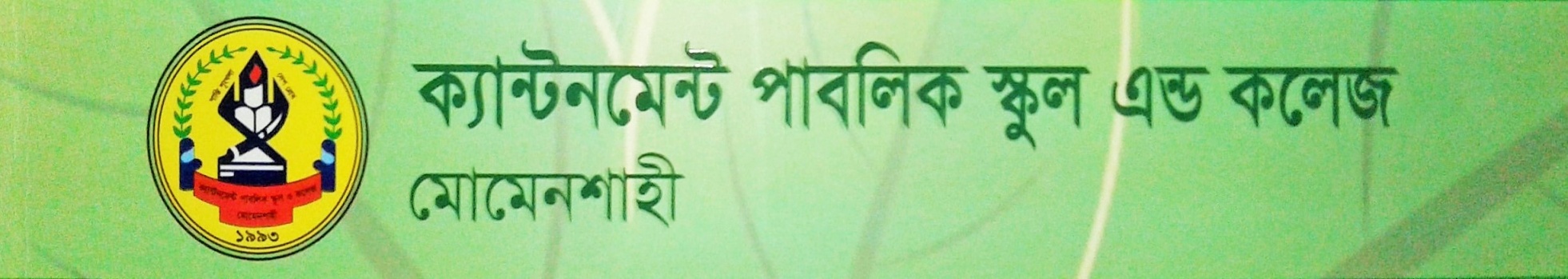